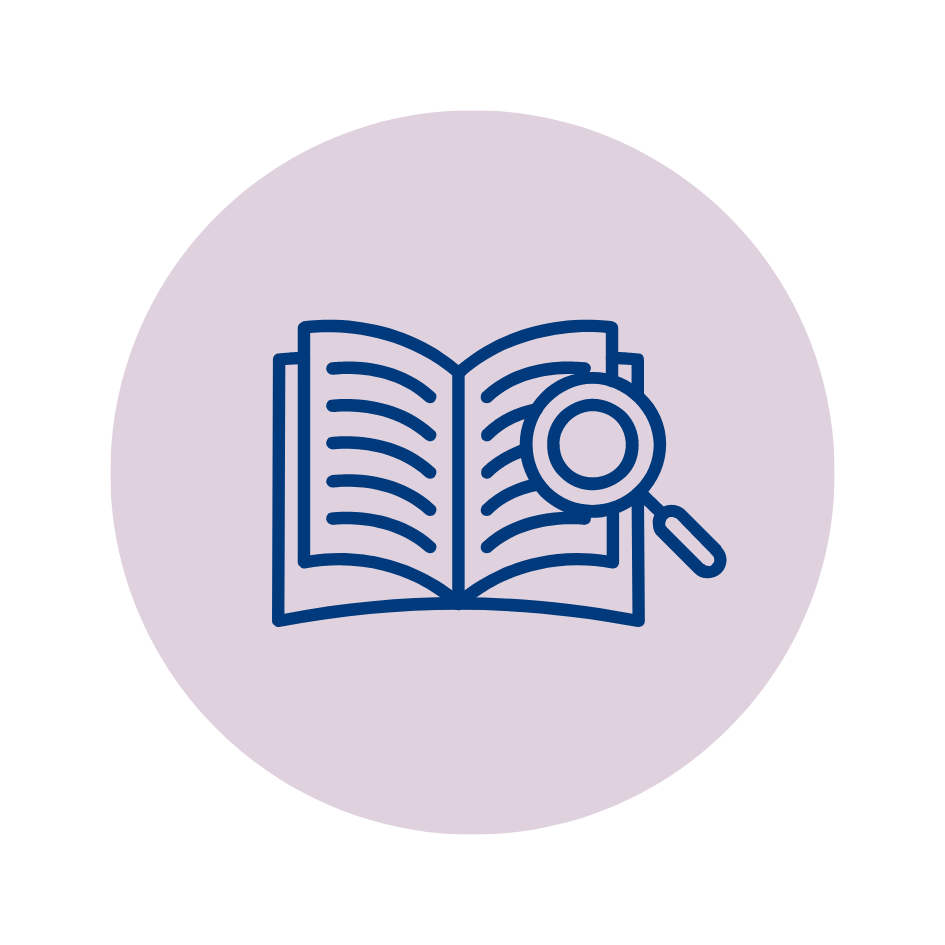 Confidential Contact Case Study Session
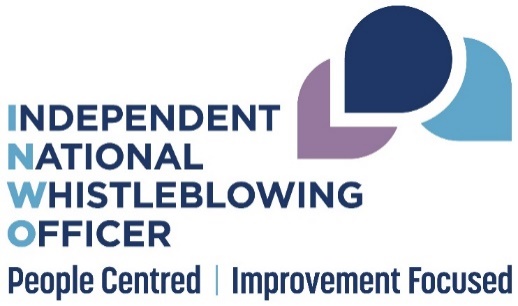 Looking at an INWO Monitored Referral
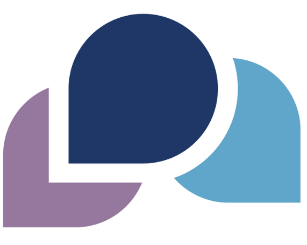 You have mail!
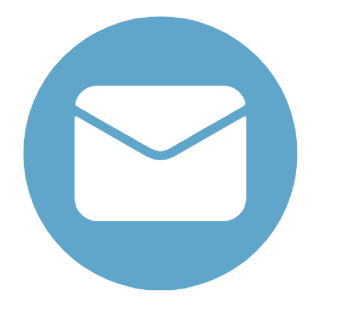 You receive an email from the Independent National Whistleblowing Officer (INWO). It includes a letter telling you that they have made a monitored referral.
Take 5 minutes to look over the letter.
Discussion – part one
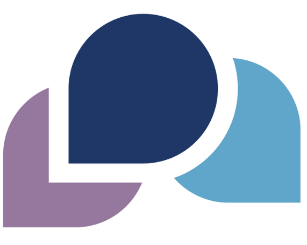 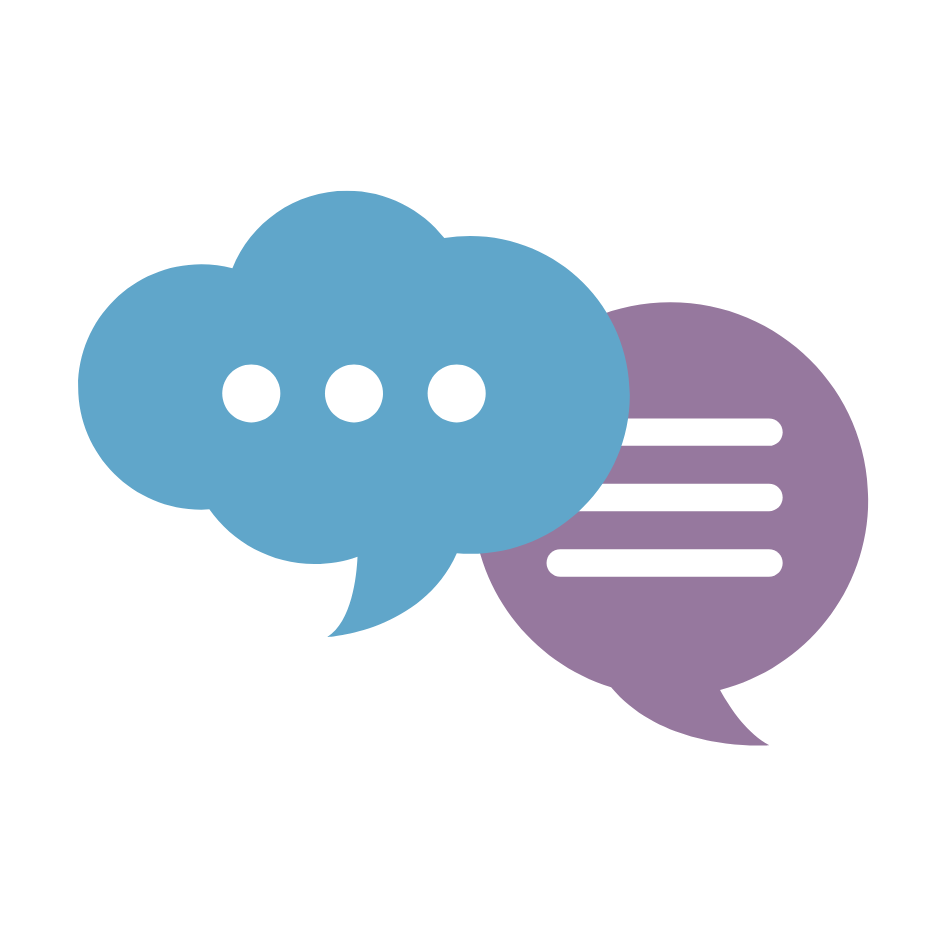 How do you respond to the INWO?
How will you prepare for your conversation with the whistleblower?
Do you have any questions for the INWO or the Whistleblowing Lead?
What questions do you have for the whistleblower?
Do you know what the Standards say about confidentiality? Can you explain it to the whistleblower?
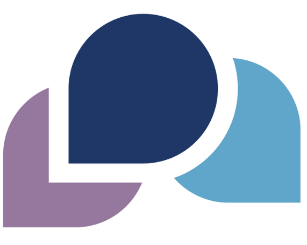 What happened?
[Speaker Notes: [facilitator shares next part of the scenario – CC’s have the option to take notes of key points to help with the next part of the discussion]]
What have we learned?
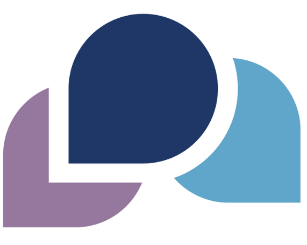 Think about the meeting/call in advance
Make sure you understand what the concern is – ask questions if unsure
Ask the whistleblower about their preferences for confidentiality and ensure you know what the Standards say about it
The Whistleblowing Lead and the Investigating Officer are likely to need to know the identity of the whistleblower.
What do we know so far?
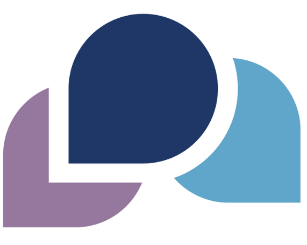 The Concern:
Potential manipulation of cancer waiting times data
The whistleblower:
Is an NHS Employee
Requires support
Has had time off with stress
Has confidentiality concerns
Discussion – part two
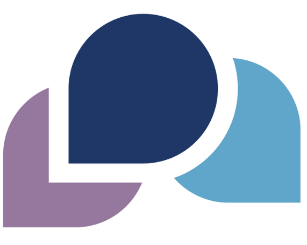 Do you understand the concerns raised? Do you need them in writing? 
Do you have any follow up questions for the whistleblower?
Do you know how to help them access the Standards?
Do you know what you can offer the whistleblower in terms of ongoing support? 
Do you need to signpost the whistleblower to any other resources or processes? 
Do you know who is likely to need to know the identity of the whistleblower?
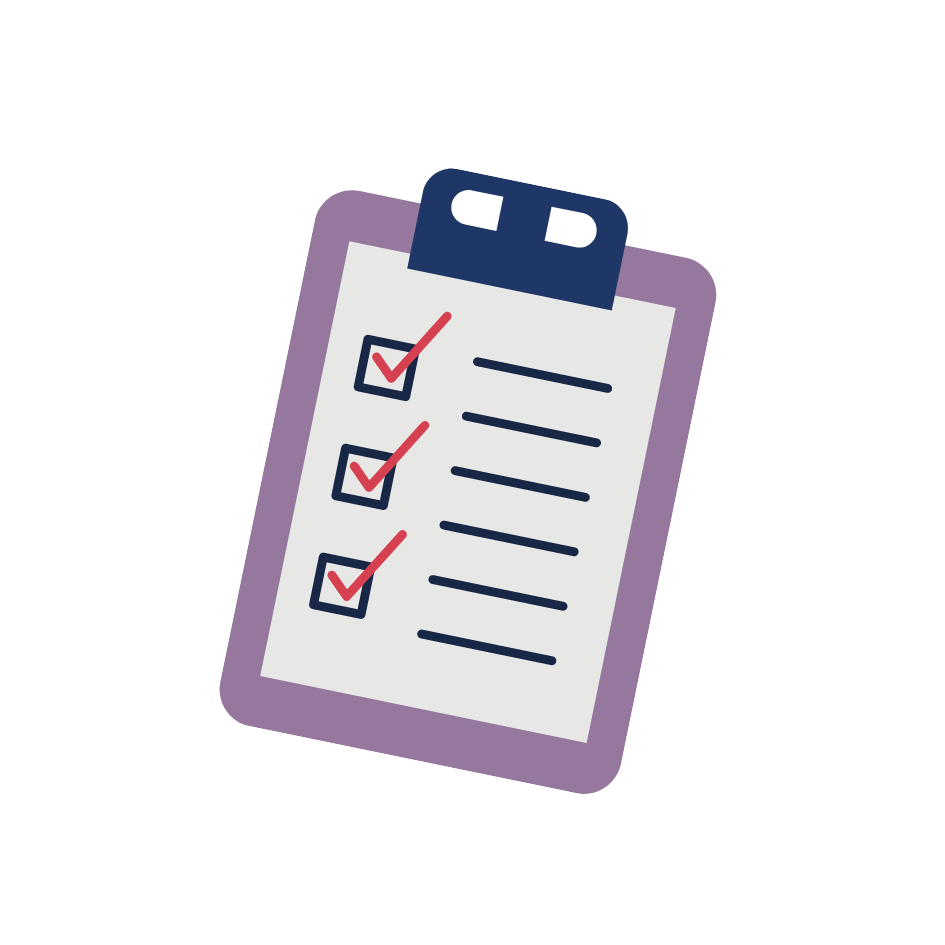 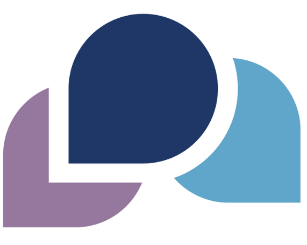 What happened?
[Speaker Notes: [facilitator shares next part of the scenario – CC’s have the option to take notes of key points to help with the next part of the discussion]]
What have we learned?
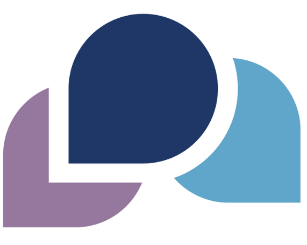 Speak to the whistleblower about support and what would be helpful – think about what you can offer, as well as signposting
You can ask the whistleblower to confirm their concerns in writing, if needed 
You must have consent to share the whistleblower’s name
Make sure you know who to refer concerns to in your Board
What has been agreed?
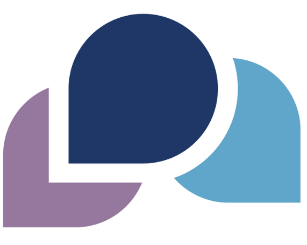 You will have check in meetings with the whistleblower and support them at meetings
The whistleblower will provide a written note of their concerns for you to refer on to the Whistleblowing Lead (with their consent)
You will let the whistleblower know when the concern has been submitted
Discussion – part three
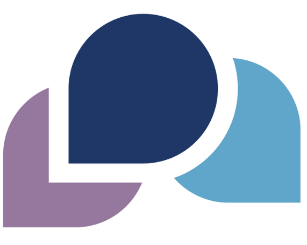 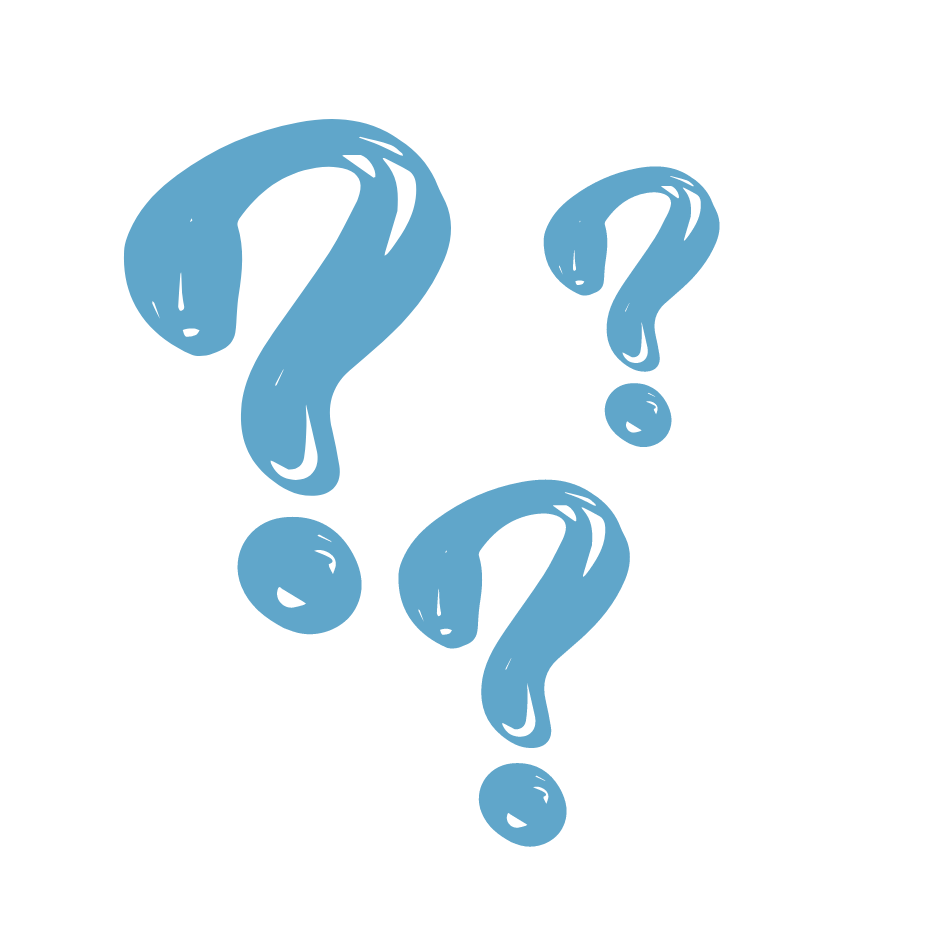 How did it feel to work through this example? 
Would you have done anything differently? 
Did you know that you could offer support duringthe investigation process?
Do you feel comfortable with the monitored referral process?
Are there any takeaway actions for you?
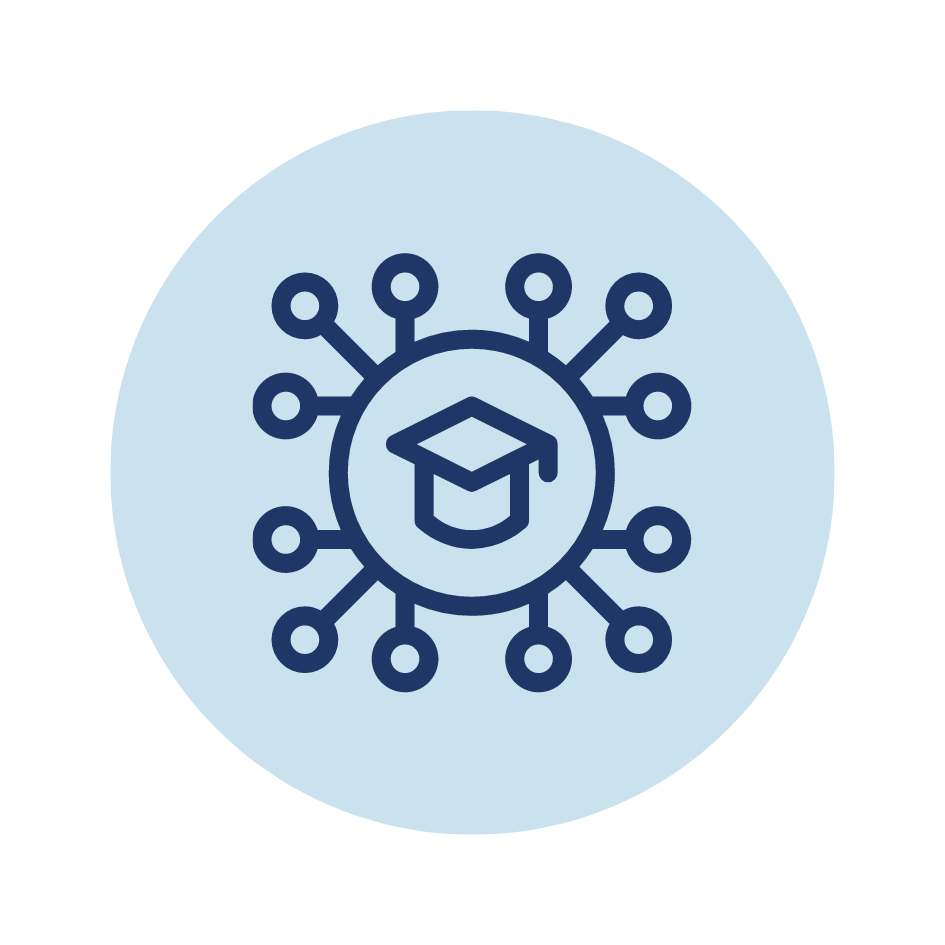 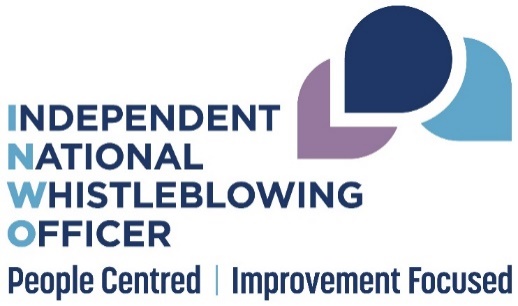 Thank you
There is a hand out to take away
This includes the full case study, some key learning points and links to helpful sources of information
CC Case Study 2